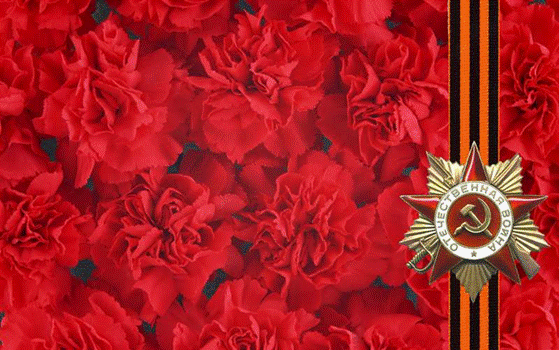 МБУ «Атаманская поселенческая библиотека»«МОЙ ПРАДЕДУШКА ВЕТЕРАН ВЕЛИКОЙ ОТЕЧЕСТВЕННОЙ ВОЙНЫ»Выполнил:Читатель – А. СергееваНаставник – библиотекарь- Г.В. Сергеева
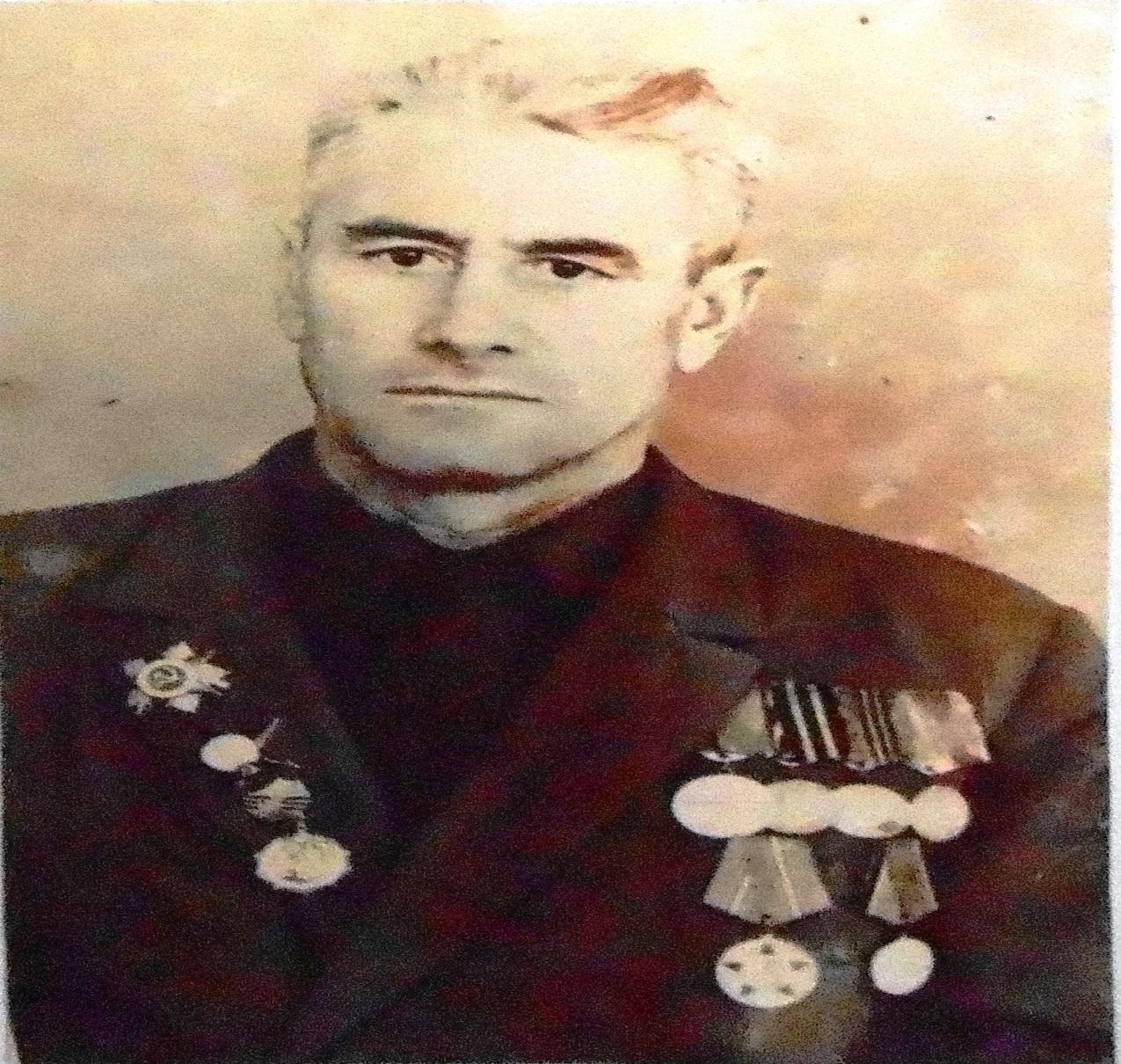 ТЕЛЕГИН ИВАН МИХАЙЛОВИЧ  (1923 -1992)
Мой прадедушка родился в Казахстане, в большой семье, когда ему исполнилось 18 лет началась война, 
     он и его  братья  ушли на фронт.
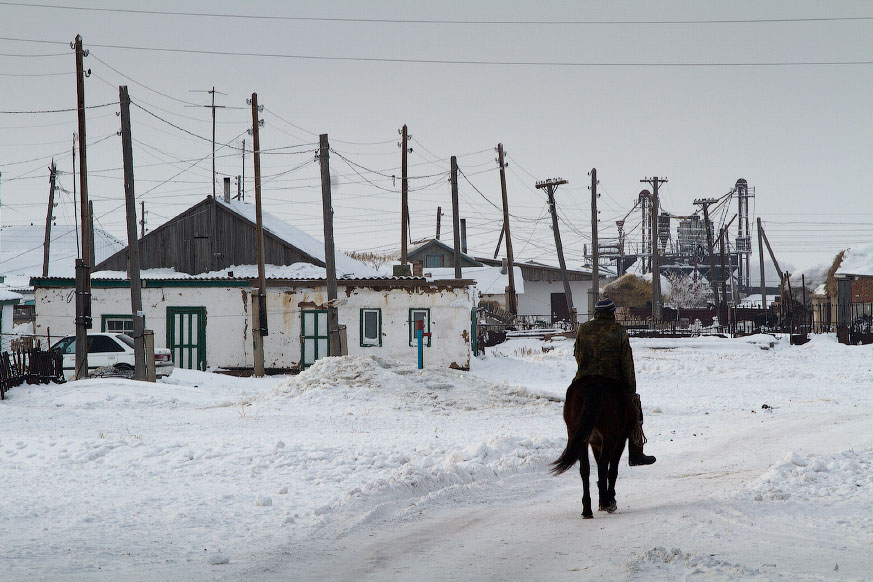 Мой папа помнит дедушкины воспоминания о войне. Он рассказал мне, что его дедушка -  участник Сталинградской битвы, что эта битва была самая кровопролитная за всю историю  второй мировой войны, где проявил мужество и героизм весь советский народ.
Мой прадедушка и другие солдаты выполняли боевые задания очень ответственно:
Держали оборону 4- этажного дома, который хотели захватить фашисты, в течение 58 дней, сдерживали наступление немецкой танковой группировки на железнодорожной станции, когда заканчивались боеприпасы они шли в рукопашный бой с фашистами.
Мой прадедушка дошёл до Берлина и вернулся домой.
Домой вернулись все его братья.
В ожесточённых боях на Курской дуге он получил контузию, потому что недалеко от него взорвалась бомба.
С возрастом он всё хуже и хуже слышал.
А когда он рассказывал о войне, то  всегда плакал.
У прадедушки много медалей, он никогда не хвастался ими, а берег их в старенькой коробочке.В 1985 году прадедушке вручили «Орден Отечественной войны Ι степени»В моей семье храниться одна медаль «За взятие Берлина».Папа говорит, что это семейная реликвия.
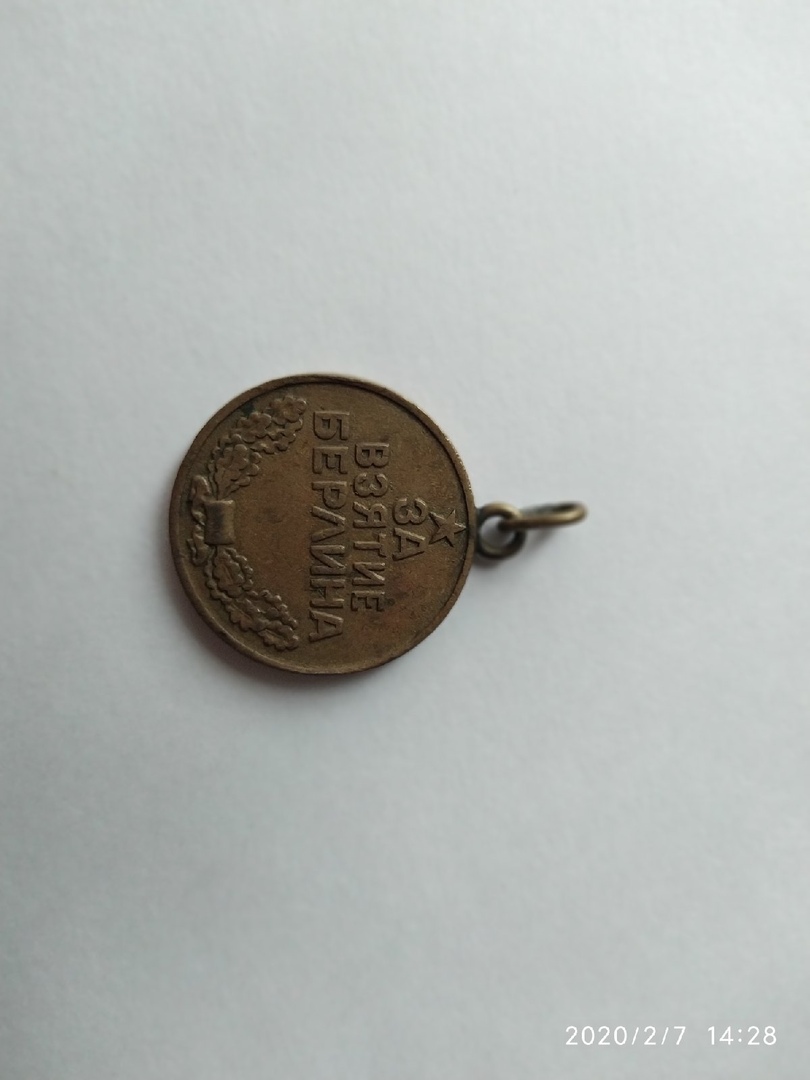 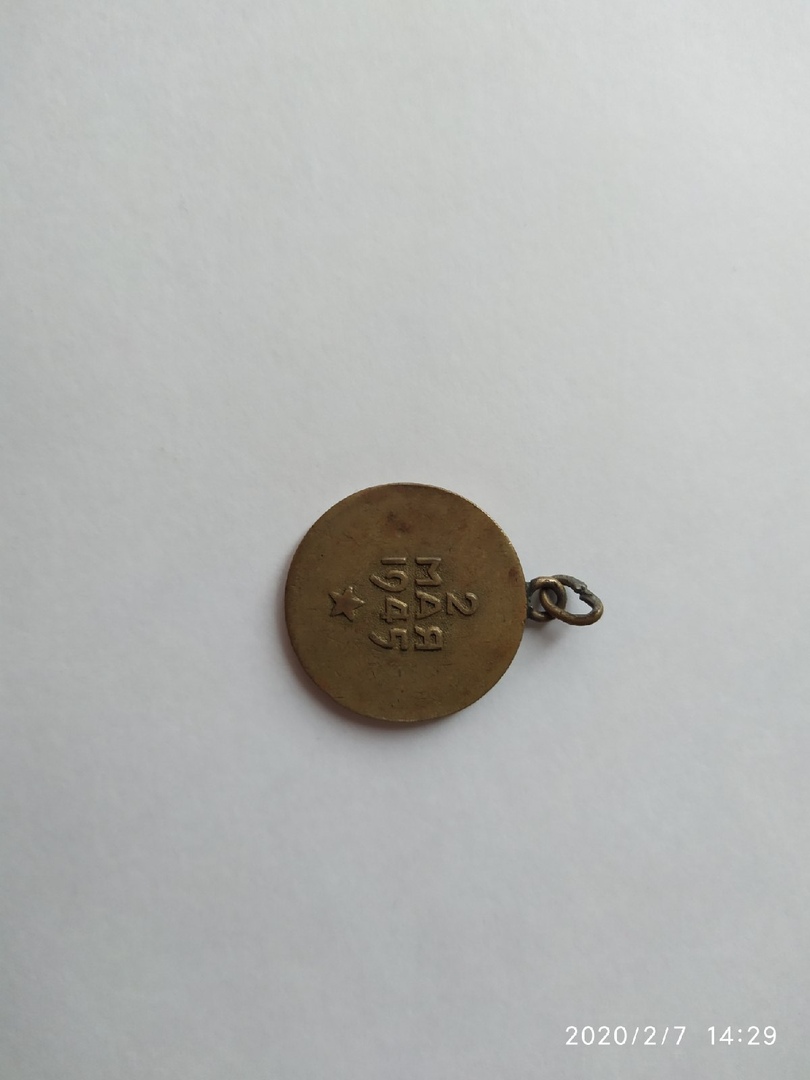 После войны прадедушка вернулся домой.
В 1952 году он с прабабушкой переехал в ст. Павловскую к родственникам.
В 1953 году стал жить в ст. Атаманской.
Работы мой прадедушка не боялся, он работал киномехаником, строителем. А его жена медицинской сестрой в Атаманской амбулатории.

В центре станицы воздвижен памятник - солдат, сжимающий в руке автомат…На мемориальных плитах высечены имена солдат, которых мы должны помнить, чтить и  знать какой ценой дана жизнь и свобода нашего народа!
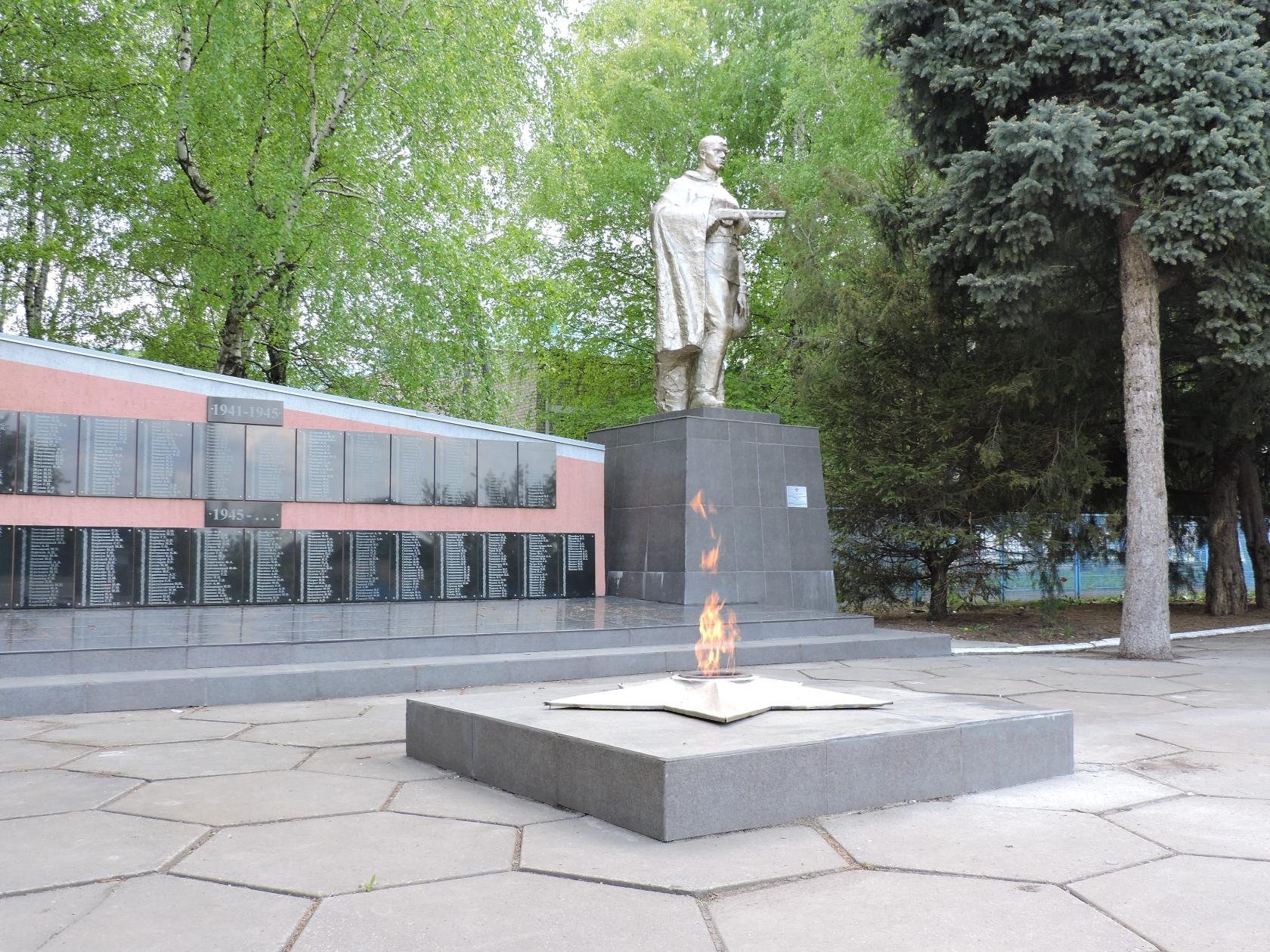